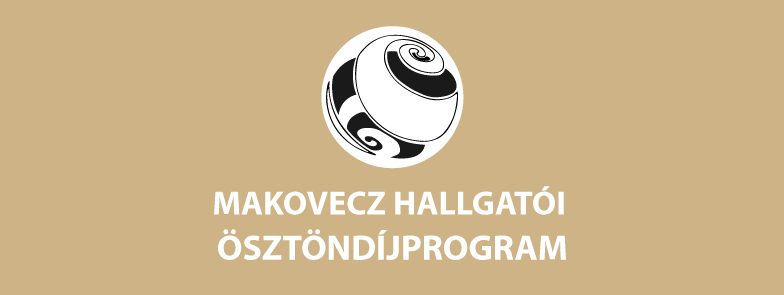 Kárpát-medencei Felsőoktatási Intézmények Együttműködési Keretprogramja
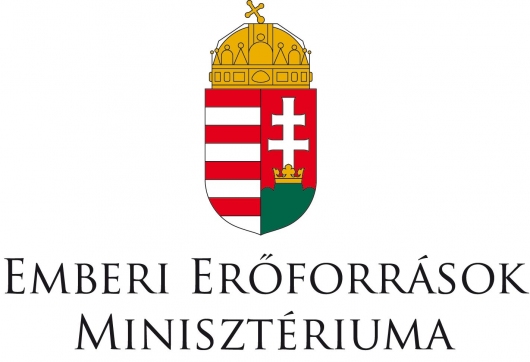 Az Emberi Erőforrások Minisztériuma által támogatott együttműködés 
felsőoktatási tanulmányi célú hallgatói mobilitások megvalósítására a 2017/2018 tanévre
PÁLYÁZAT MENETE: 

folyamatos hallgatói jogviszonyod van a SJE-vel
a felsőoktatási tanulmányaid első évében is kiutazhatsz
időtartam: képzési ciklusonként (alap, mester, doktori) 1 szemeszter
az ösztöndíj elemei: alap ösztöndíjrész, kollégiumi ösztöndíjrész és utazási ösztöndíj
A 2017/18-as akadémiai évtől a Makovecz hallgatói ösztöndíjprogram követelményei megegyeznek az Erasmus+ program követelményeivel!
Bővebb információ:
http://erasmus.ujs.sk/hu/hallgatoi-mobilitas/tanulmanyi-mobilitas.html
KIUTAZÁSI LEHETŐSÉGEK
MAGYARORSZÁG
Eötvös Loránd Tudományegyetem, Budapest
Jelentkezési határidő: november 10.
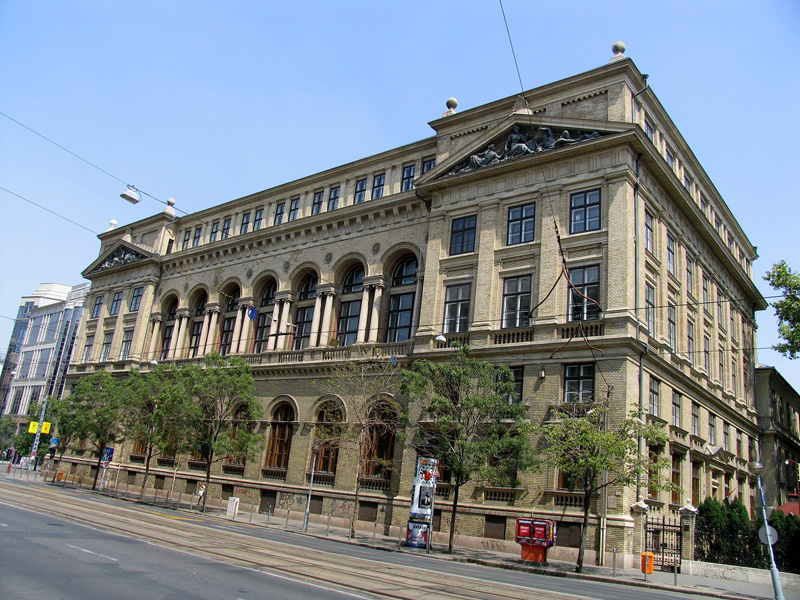 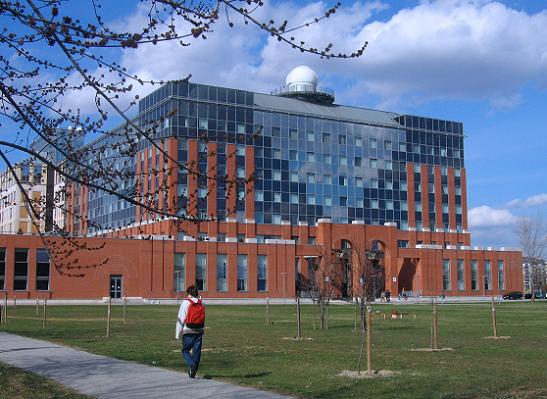 Zsigmond Király Egyetem, Budapest
Jelentkezési határidő: november 15.
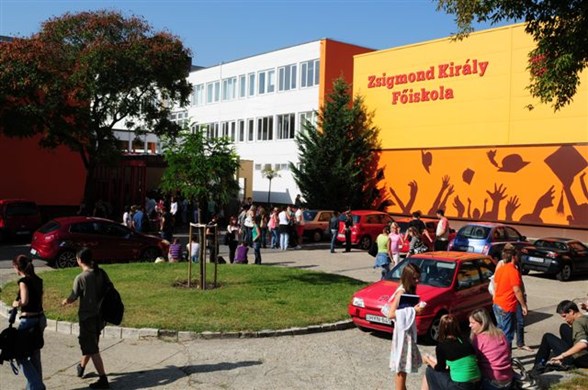 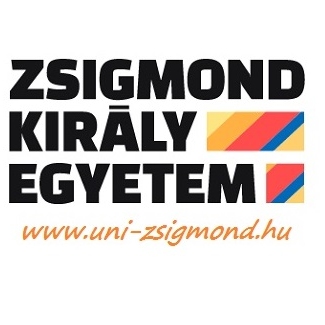 Eszterházy Károly Egyetem, Eger
Jelentkezési határidő: december 2.
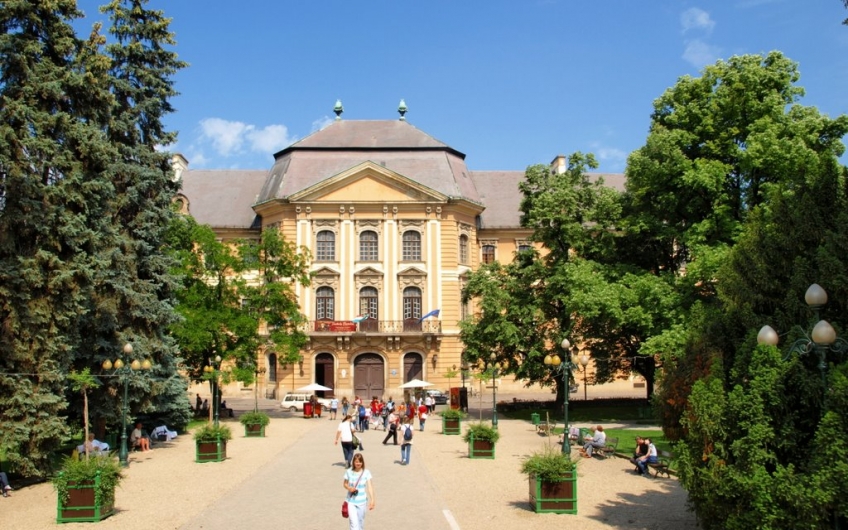 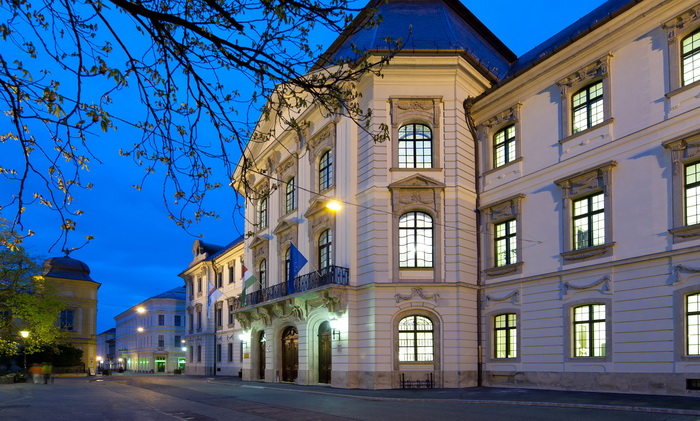 Debreceni Református
Hittudományi Egyetem
Jelentkezési határidő: november 30.
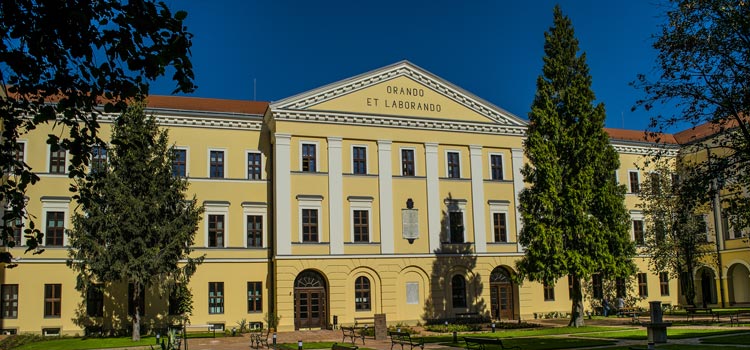 Szegedi Tudományegyetem
Jelentkezési határidő: október 15.
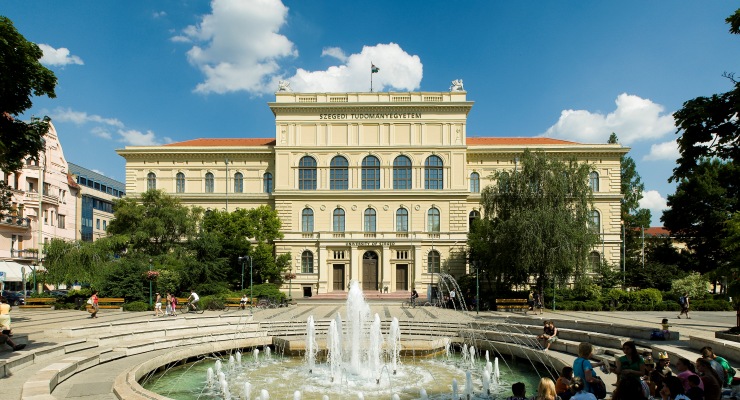 Széchenyi István Egyetem, Győr
Jelentkezési határidő: november 1.
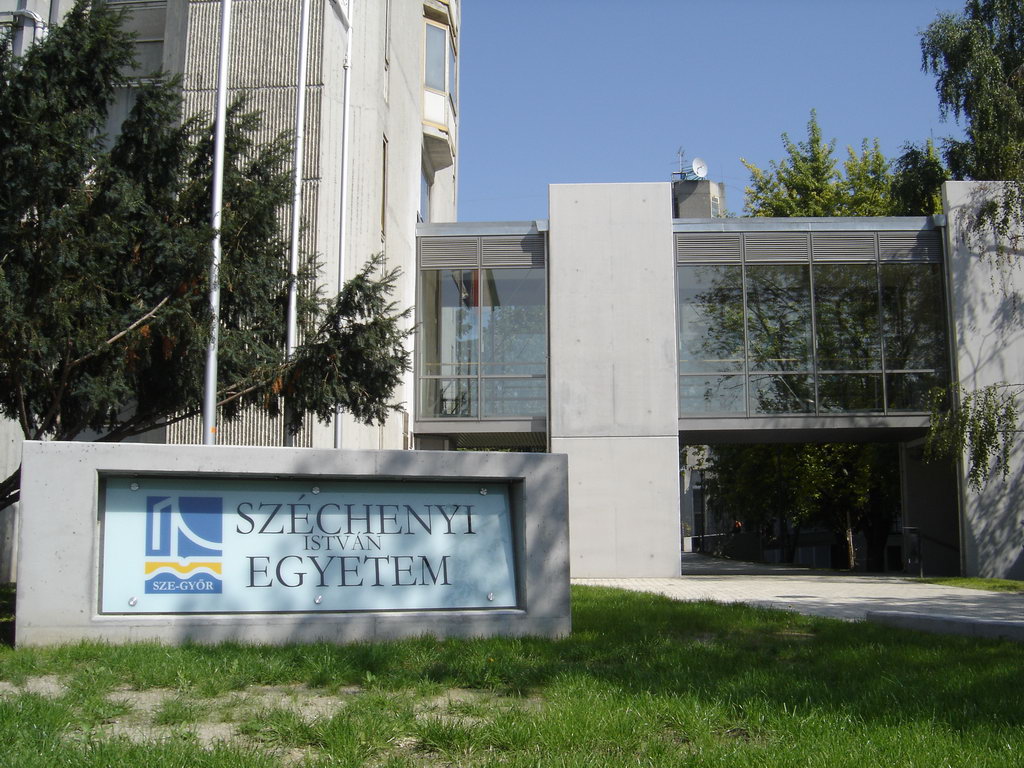 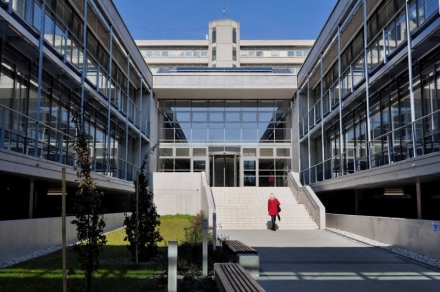 Pécsi Tudományegyetem, Pécs
Jelentkezési határidő: november 20.
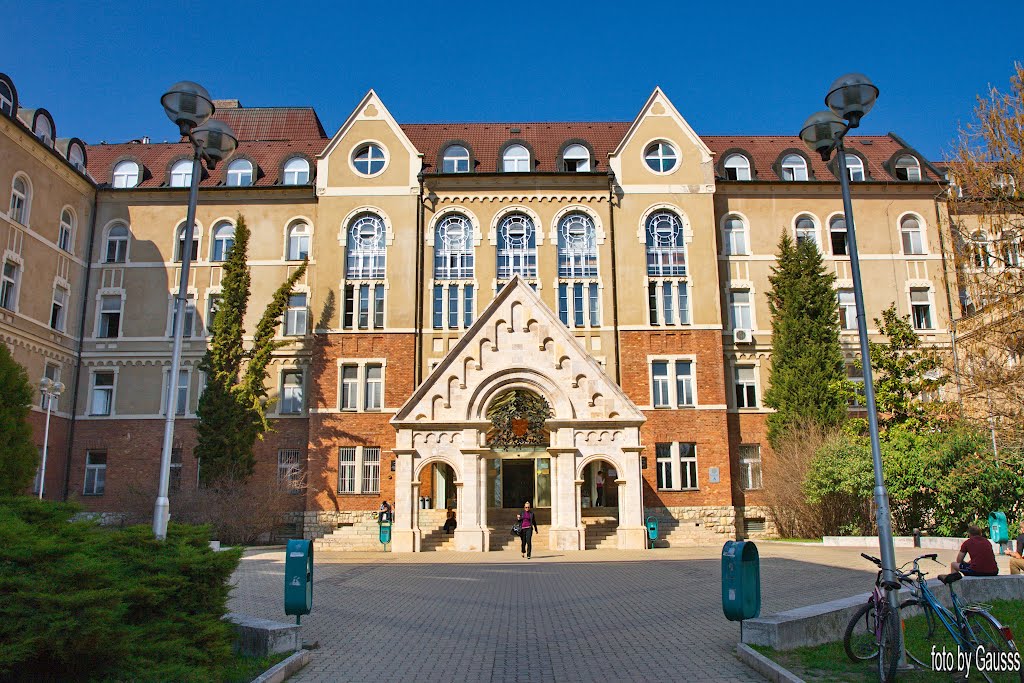 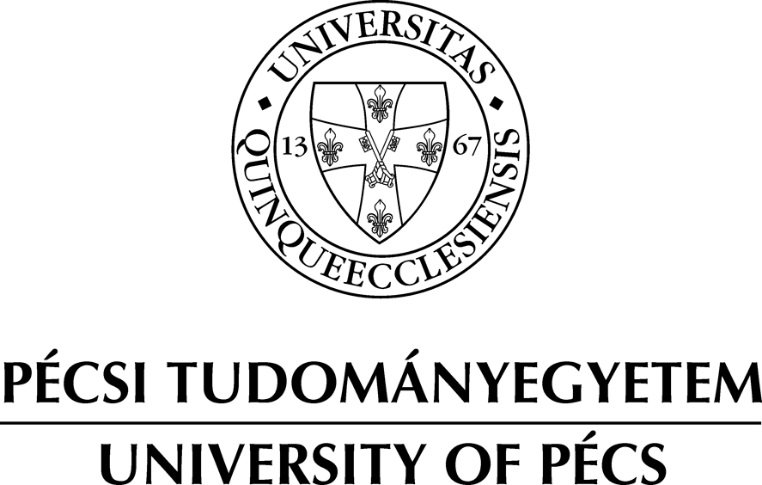 ROMÁNIA
SAPIENTIA Erdélyi Magyar Tudományegyetem
Jelentkezési határidő: november 30.
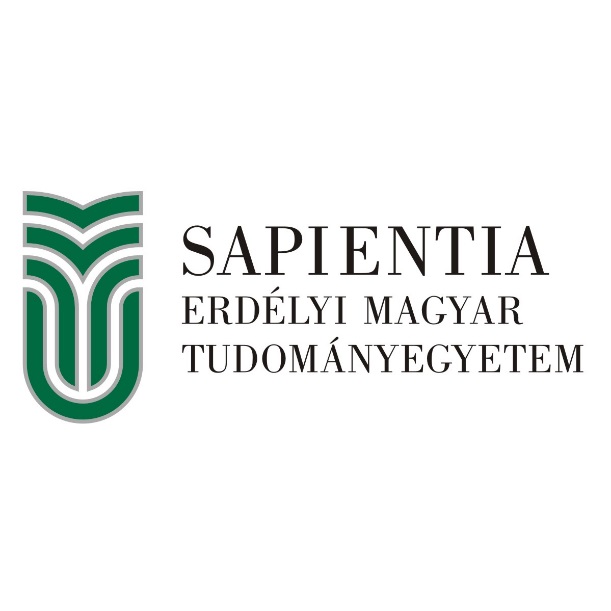 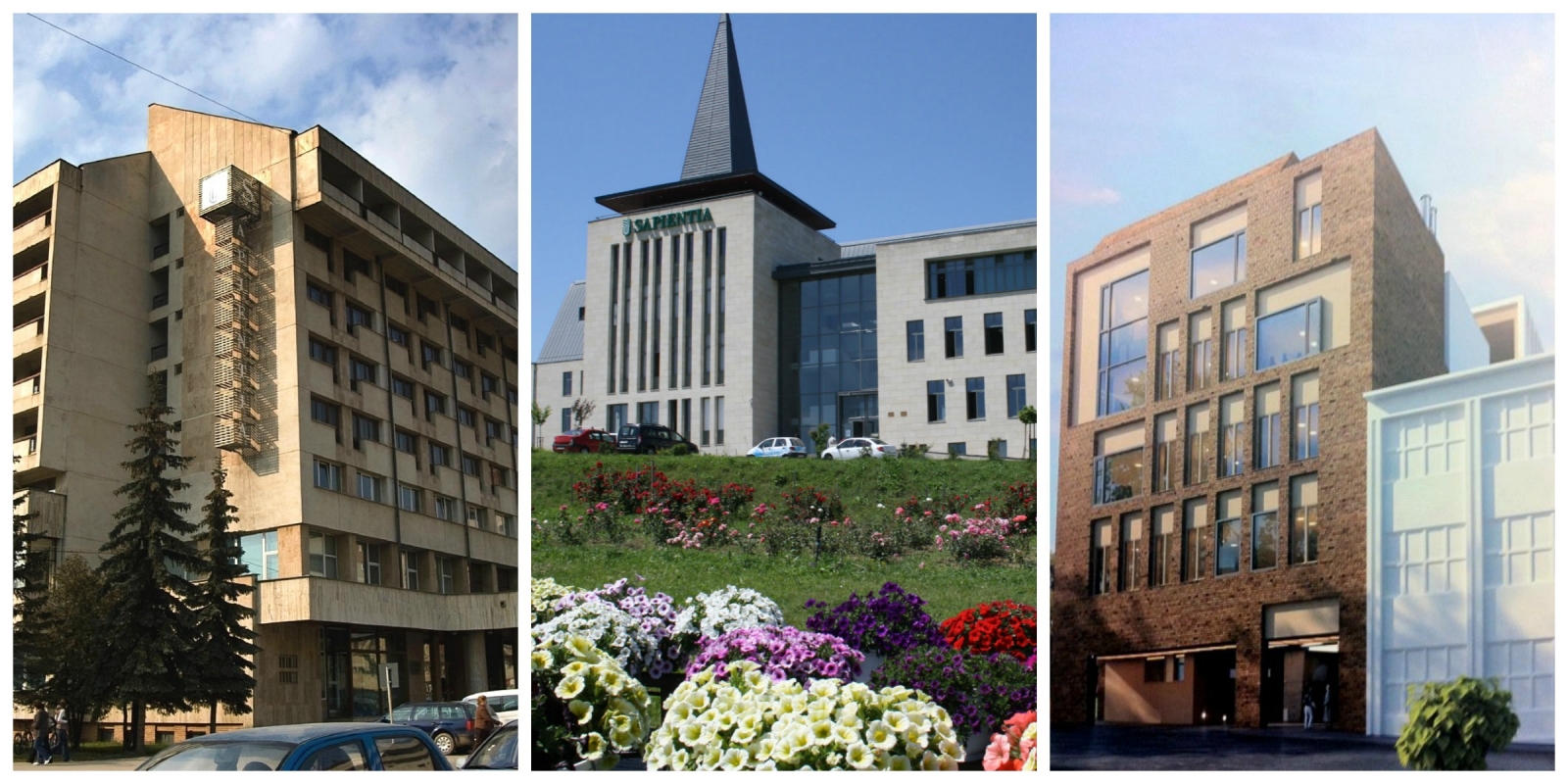 SZERBIA
Szabadkai Műszaki Főiskola
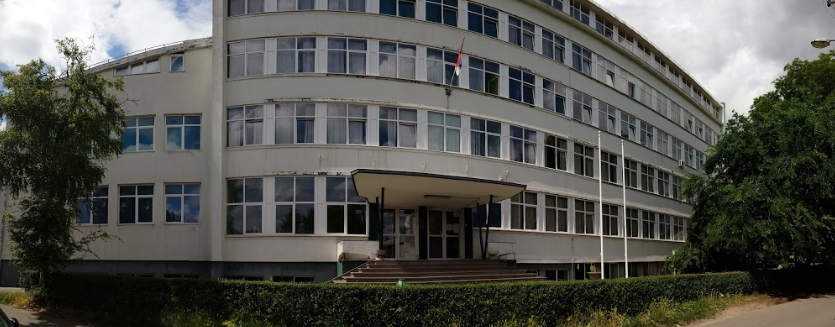 Újvidéki Egyetem
Magyar Tannyelvű Tanítóképző Kar
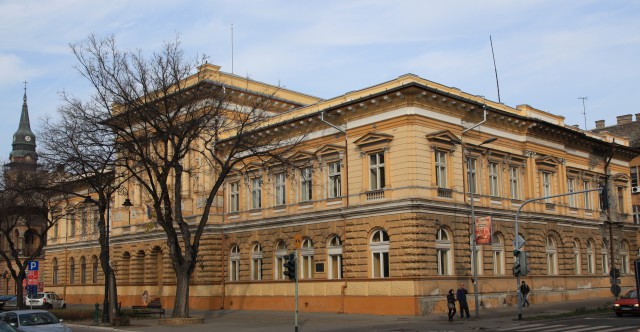 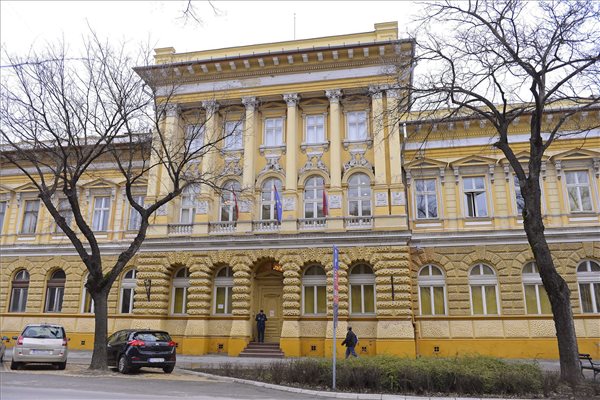 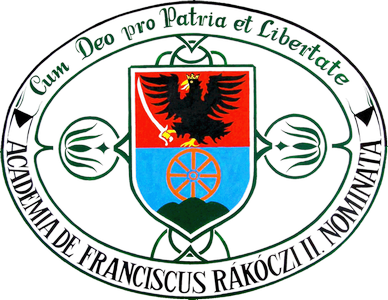 UKRAJNA
II. Rákóczi Ferenc 
Kárpátaljai Magyar Főiskola, Beregszász
Jelentkezési határidő: november 10.
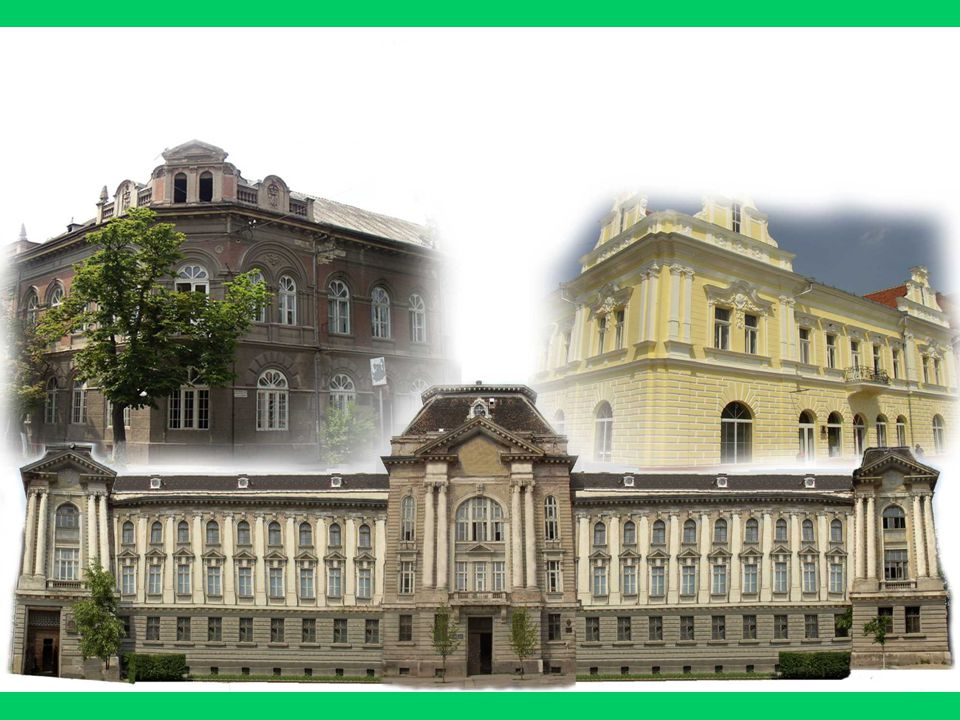 MOBILITÁS ELŐTTI TEENDŐK

Jelentkezőlap benyújtása az eddigi tanulmányi eredmények kivonatával, önéletrajzzal és motivációs levéllel
Tervezett mobilitási program összeállítása
Támogatási szerződés kiállítása
Kapcsolatfelvétel a fogadó intézmény koordinátorával
Szállás bebiztosítása
MOBILITÁS ALATTI TEENDŐK
Bárminemű változás esetén értesíteni a küldő egyetem koordinátorát.
 

MOBILITÁS UTÁNI TEENDŐK
Felmutatni a SJE koordinátorának a fogadó intézményben elért eredmények tanulmányi átiratát, valamint az igazolást a részképzés teljesítéséről.
“Amikor elérjük céljainkat nem az a jutalom, amit kapunk, hanem az, amivé közben válunk…” 
(Andrew Matthews)

MENJ, MERT A VILÁG A TIÉD-JELENTKEZZ HÁT BÁTRAN!
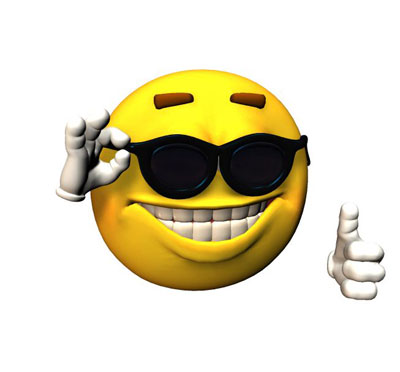 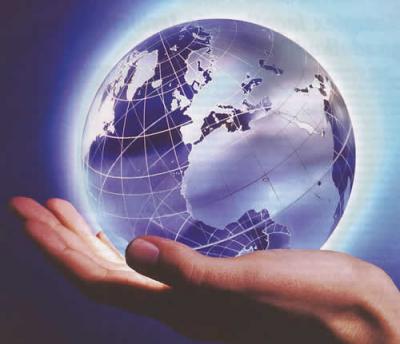